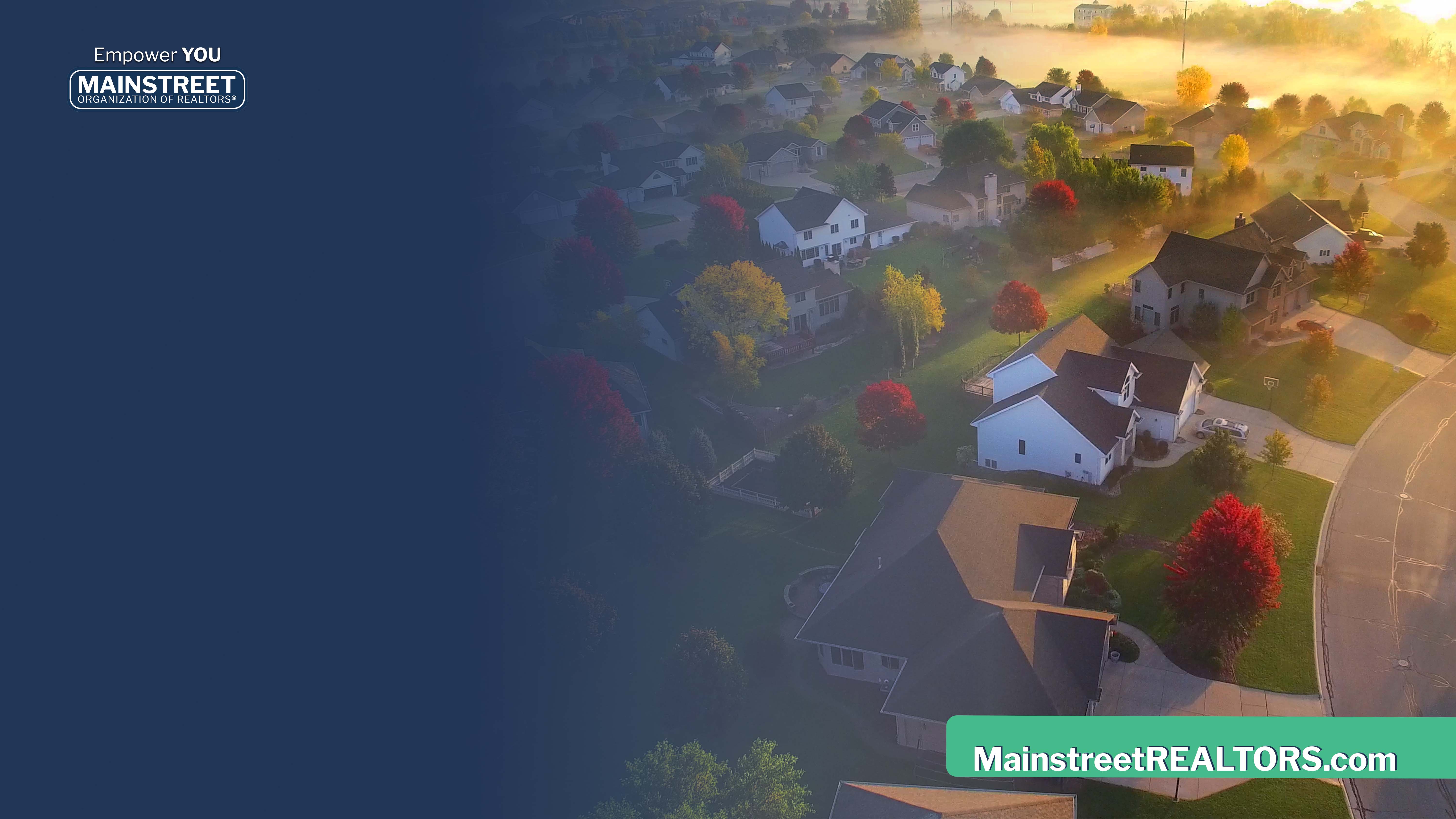 June
2024
Monthly Broker Slides
NAR Settles Lawsuit
Update as of  June 5, 2024:

June 20 – Coffee & Conversation Webinar:  NAR Settlement – What you need to know
NAR has developed a new guide on written buyer agreements

August 17 –
New NAR MLS policy takes effect to implement practice changes

National Association of REALTORS® reaches agreement to resolve nationwide claims brought by home sellers.

NAR Fact Sheet – Read the details of NAR’s action

NAR Q & A – Frequently asked questions about the settlement, for NAR Members

Mainstreet Resource – Keeping our members informed of the latest industry news and information

Schedule an office visit today - email Lynnette@succeedwithmore.com
Homeownership Month
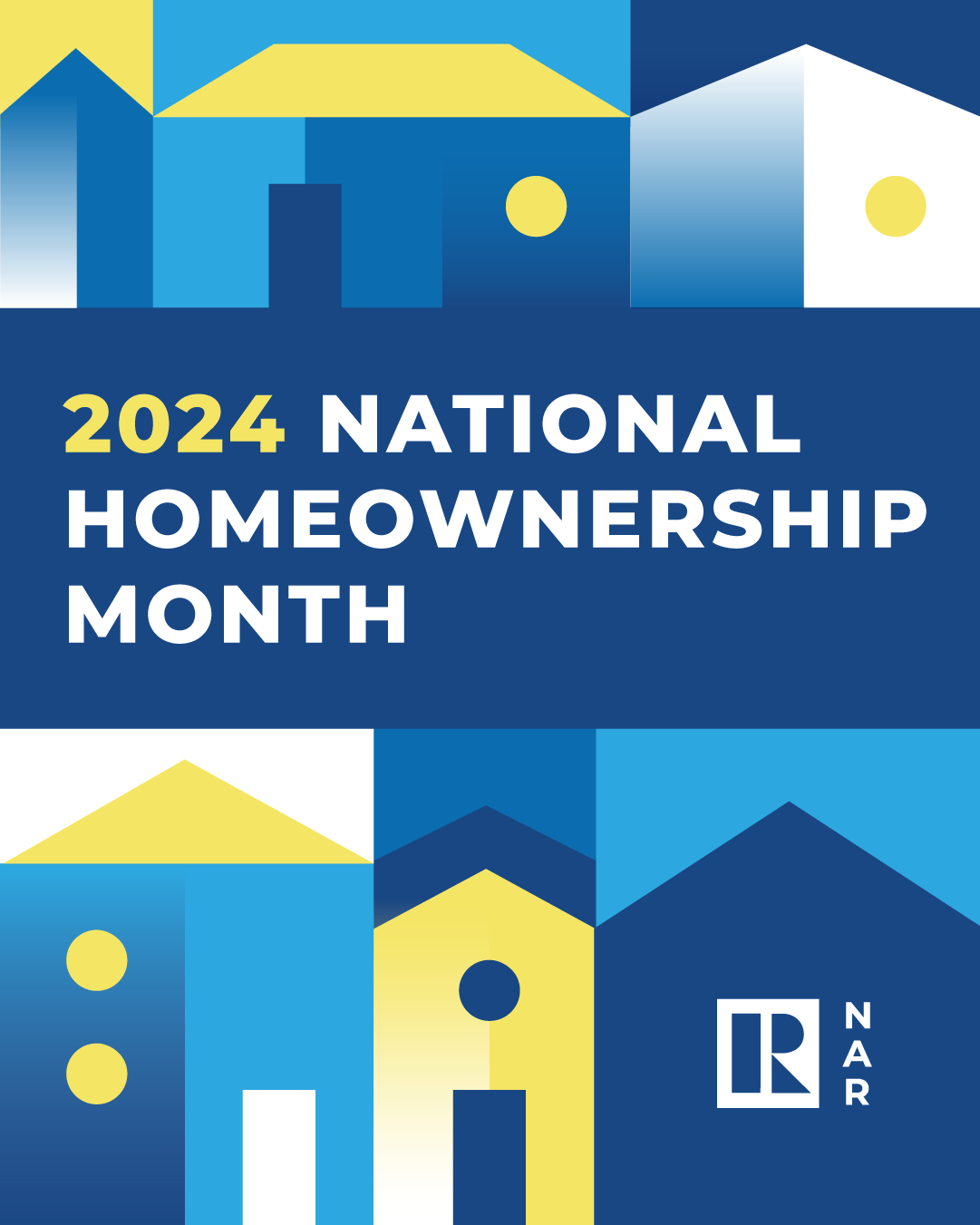 We are proud of the invaluable role Mainstreet REALTORS® play in helping countless Americans achieve their dreams of becoming property owners.
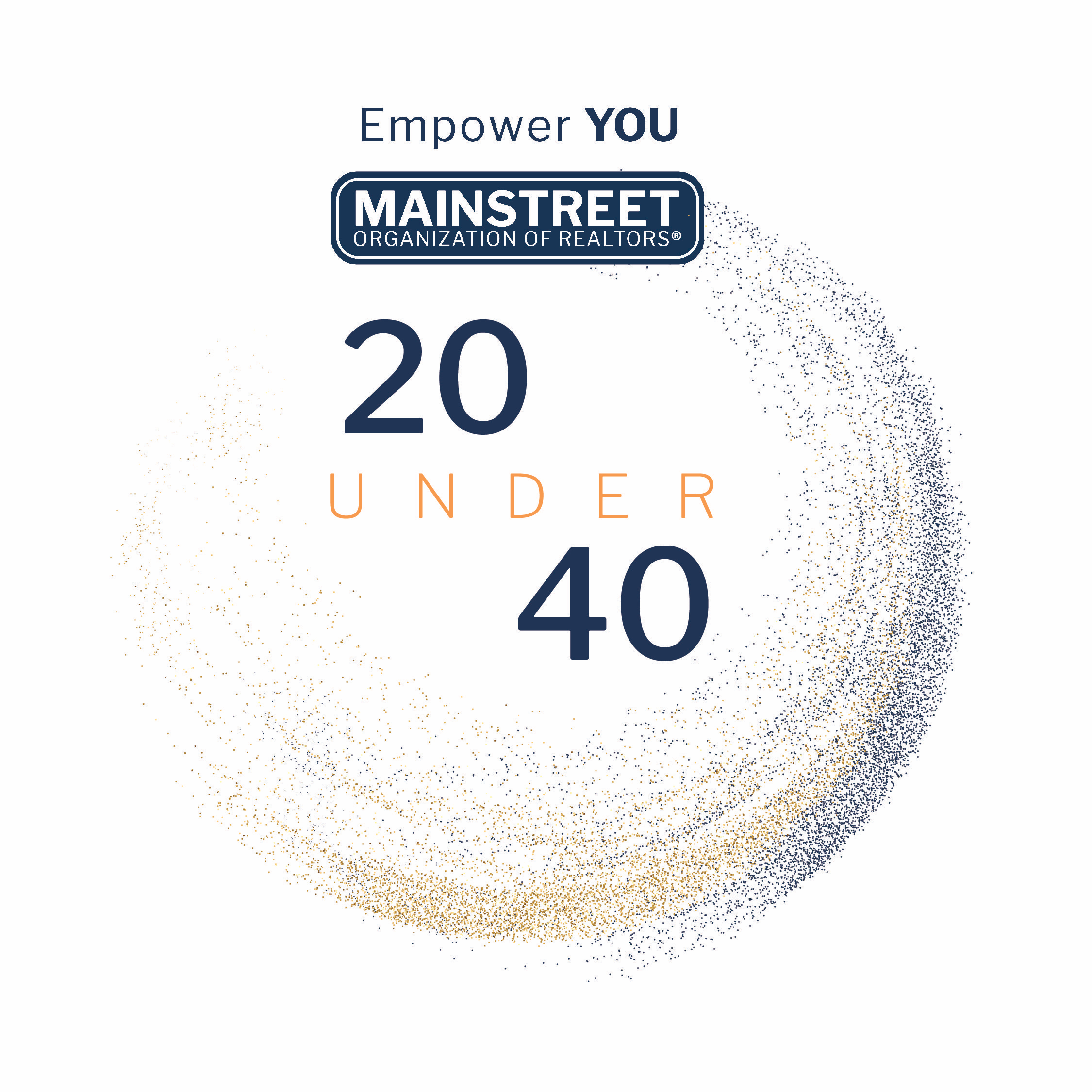 Congratulations!
Meet the 2024 Mainstreet Class of 20 under 40 Honorees
Illinois REALTOR® Committees
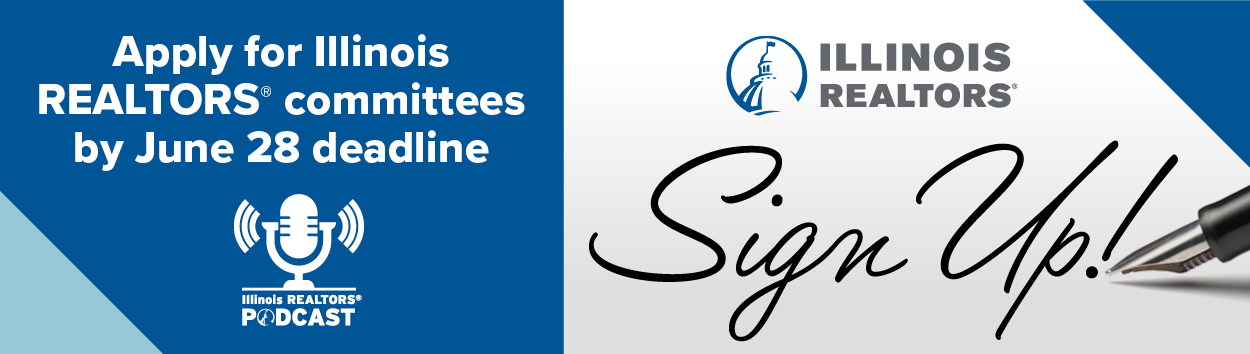 https://www.illinoisrealtors.org/about/committees/
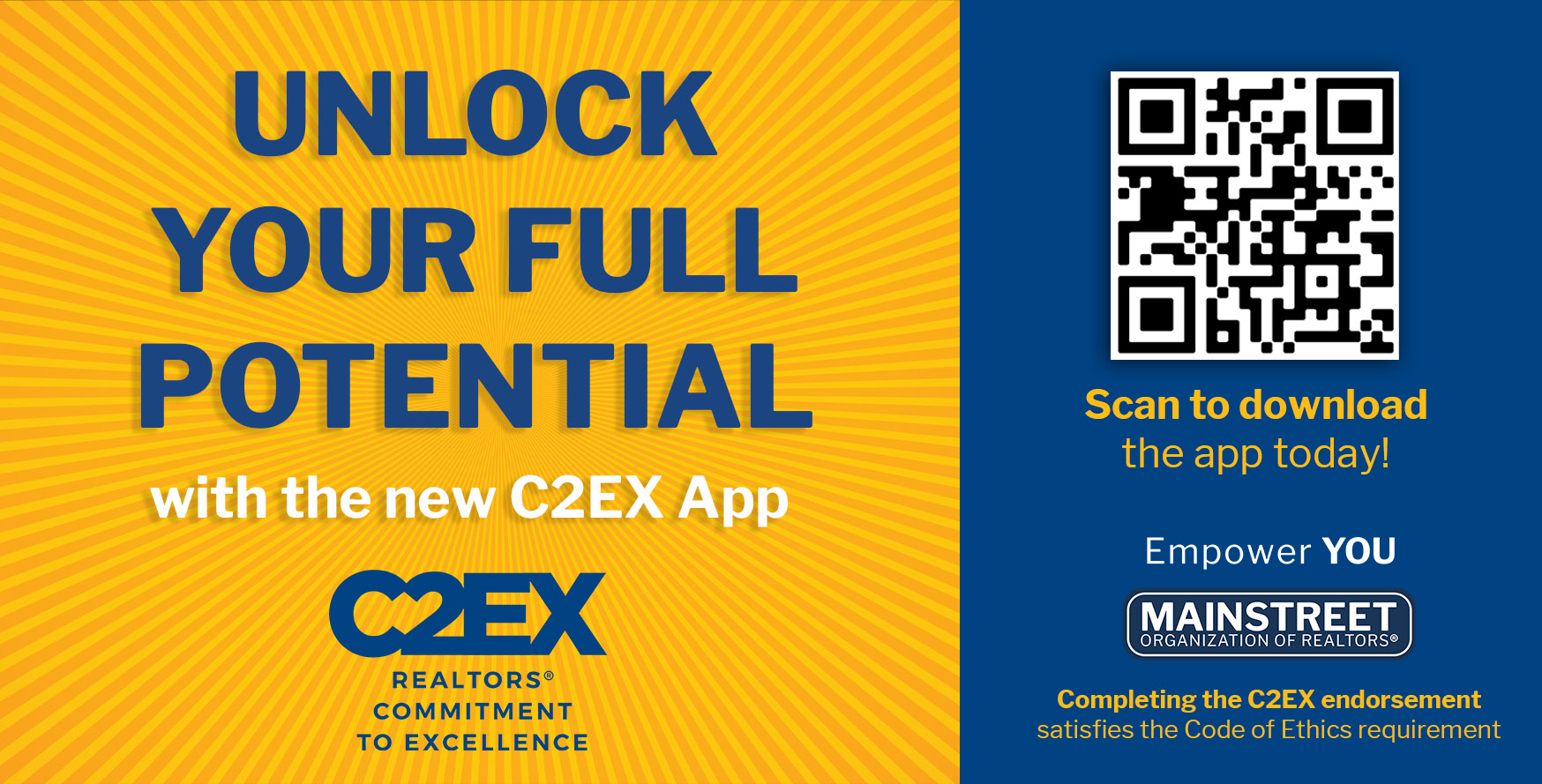 Commitment to Excellence
Be an advocate for the future of our industry. Be committed to excellence.

You can access C2EX, NARs innovative professional endorsement program, as a mobile app – anywhere, anytime – along with a digital coach who assists and motivates you on your endorsement journey.

More information can be found HERE
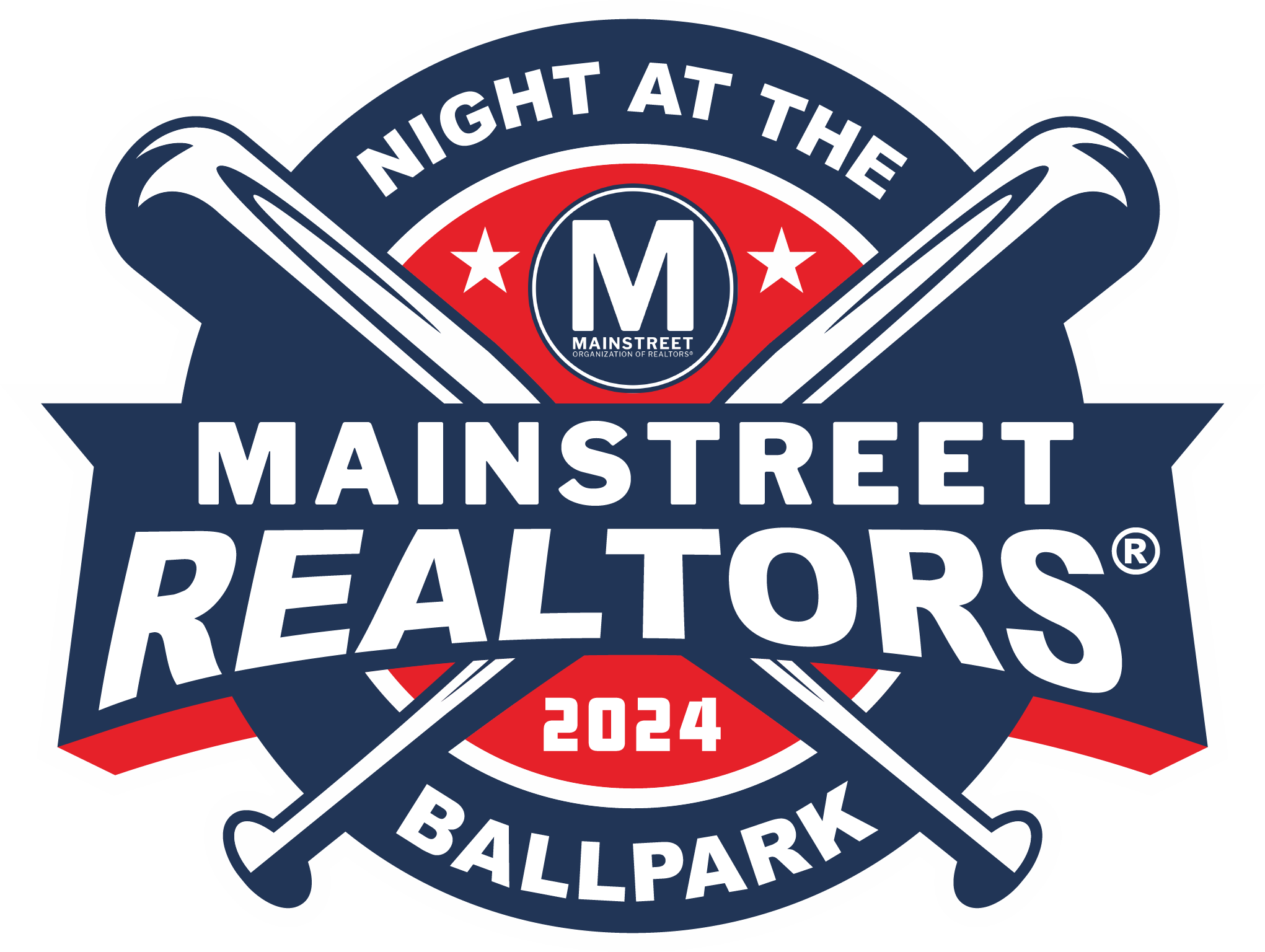 Upcoming Courses & Events
July
Rebooting Buyer Strategies & Conversations 
FREE Accredited Buyer Representative (ABR) Designation 
Understanding Ethics, Diversity, Inclusion and You
New Agent Boost: Media Transforms Real Estate Success
Mainstreet Night Out at the Ballpark
Coffee & Conversation: Navigating Down Payment Assistance Programs
Rebooting Seller Strategies & Conversations 
Commercial Leasing Insights
Essential Buyer and Seller Conversations